ИНФОРМАЦИОННЫЕ МАТЕРИАЛЫ ПО ПОРЫВАМ ВЕТРА
НА ТЕРРИТОРИИ АРХАНГЕЛЬСКОЙ ОБЛАСТИ 
(РИСК НАРУШЕНИЯ ЭЛЕКТРОСНАБЖЕНИЯ НА 11.04.2021)
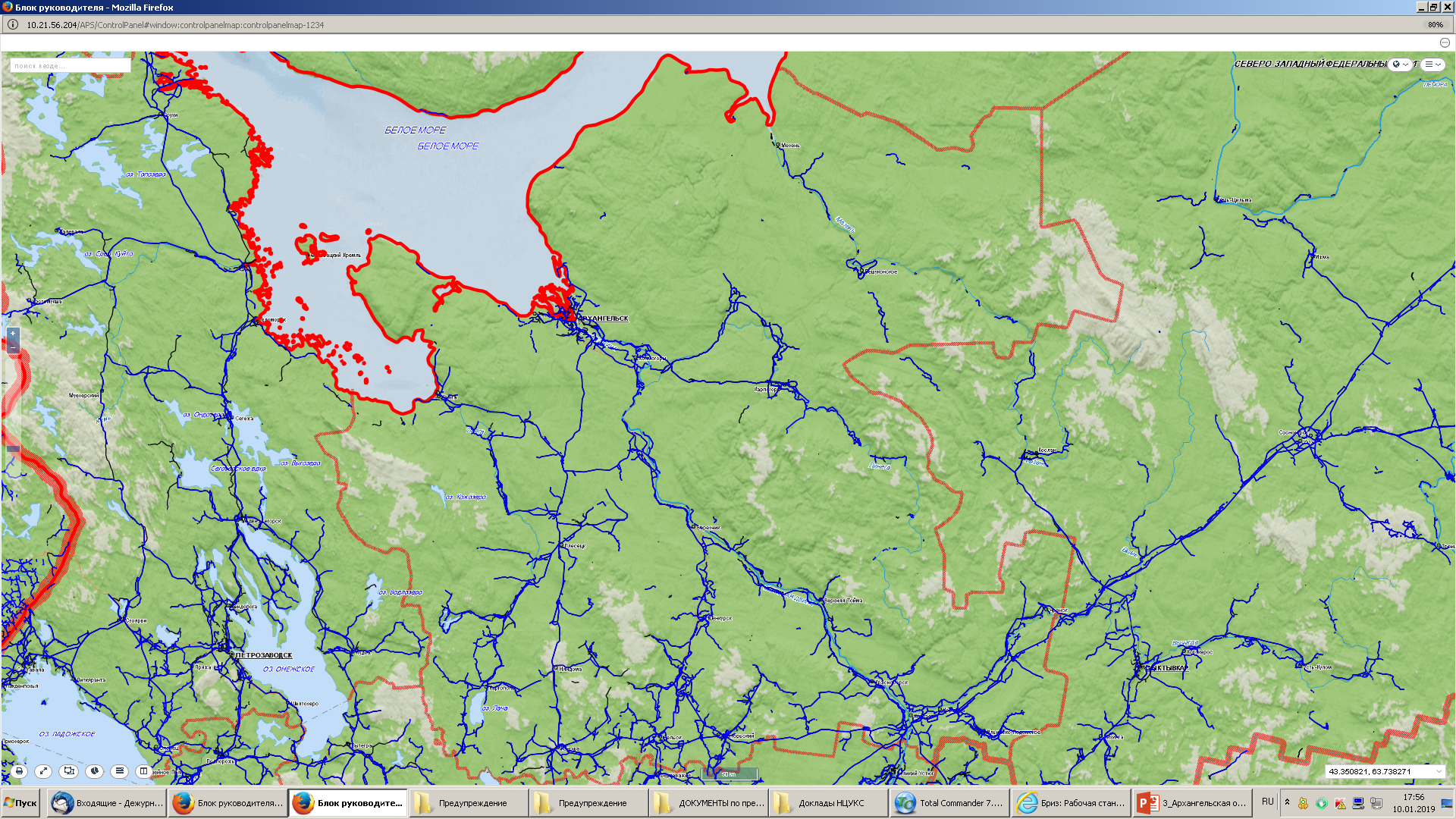 Мезенский МР
5
18
188/59
1599/8809
60%
Лешуконский МР
Приморский МР
2
18
2
18
227/30
1518/827
3304/6410
14822/25445
60%
60%
Пинежский МР
3
18
486/140
Холмогорский МР
21996/9826
3
18
60%
46/20
Онежский МР
5730/20327
2
18
50%
58/2
7562/30057
55%
Виноградовский МР
Условные обозначения
2
18
3
- порывы ветра, м/с
Плесецкий МР
891/0
Верхетоемский МР
3
- Количество осадков, мм
1
18
1
18
9542/13968
- прогноз нарушения ЛЭП
Ленский МР
155/44
212/6
18
1
60%
- линии электропередач 110 кВт
2005/40541
8243/13172
227/30
- протяженность ЛЭП/ТП (шт.)
Шенкурский МР
321/20
60%
60%
1
18
3045/30170
- кол-во домов /населения
19/330
Няндомский МР
60%
- износ электроэнергетических систем
213/6
1
18
60%
- муниципальное образование
Приморский МР
Красноборский МР
5218/12610
213/5
18
1
50%
3106/26002
Каргопольский МР
3538/30815
161/0
1
18
Устьянский МР
50%
Вельский МР
1
18
81/36
1
18
Котласский МР
197/9
60%
4128/17023
1
18
103/1
10486/26606
Коношский МР
14:10 10.04.2021
Исп. ЦУКС ГУ МЧС по Архангельской области
АРМ № 7 Е.В. Редута
тел. 3915-1113
Использовались: АИУС РСЧС – 2030
масштаб 1:5 000 000
1
18
1573/89
1
10330/49240
253/2
6412/19143
7630/21609
ИНФОРМАЦИОННЫЕ МАТЕРИАЛЫ ПО ОСАДКАМ И ПОРЫВАМ ВЕТРА НА ТЕРРИТОРИИ
АРХАНГЕЛЬСКОЙ ОБЛАСТИ, Г. АРХАНГЕЛЬСК 
(РИСК НАРУШЕНИЯ ЭЛЕКТРОСНАБЖЕНИЯ НА 11.04.2021)
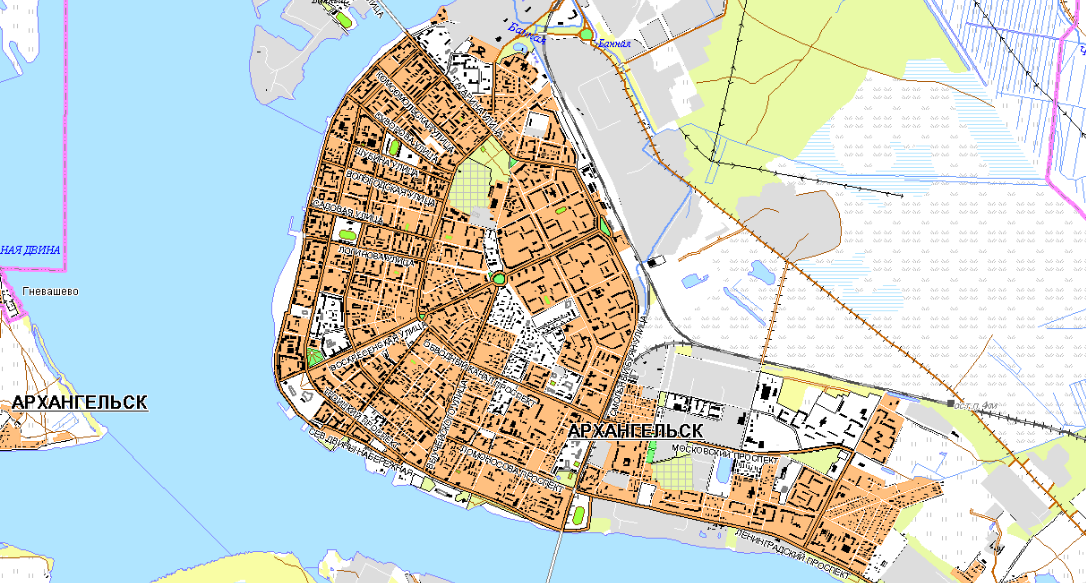 Трехмерная модель участка
50%
787/690
6202/346979
2
18
- количество осадков, мм
18
- порывы ветра, м/с
1
- пожарно-спасательные формирования
- социально-значимый объект
Архангельск
- больница
Условные обозначения
- кол-во домов /населения
- линии электропередач 110 кВт
19/330
- протяженность ЛЭП/ТП (шт.)
321/20
- износ электроэнергетических систем
60%
- муниципальное образование
МО Архангельск
14:10 10.04.2021
Исп. ЦУКС ГУ МЧС по Архангельской области
АРМ № 7 Е.В. Редута
тел. 3915-1113
Использовались: АИУС РСЧС – 2030, Google Earth
масштаб 1:40 000
2
ИНФОРМАЦИОННЫЕ МАТЕРИАЛЫ ПО ОСАДКАМ И ПОРЫВАМ ВЕТРА НА ТЕРРИТОРИИ
АРХАНГЕЛЬСКОЙ ОБЛАСТИ, Г. ОНЕГА 
(РИСК НАРУШЕНИЯ ЭЛЕКТРОСНАБЖЕНИЯ НА 11.04.2021)
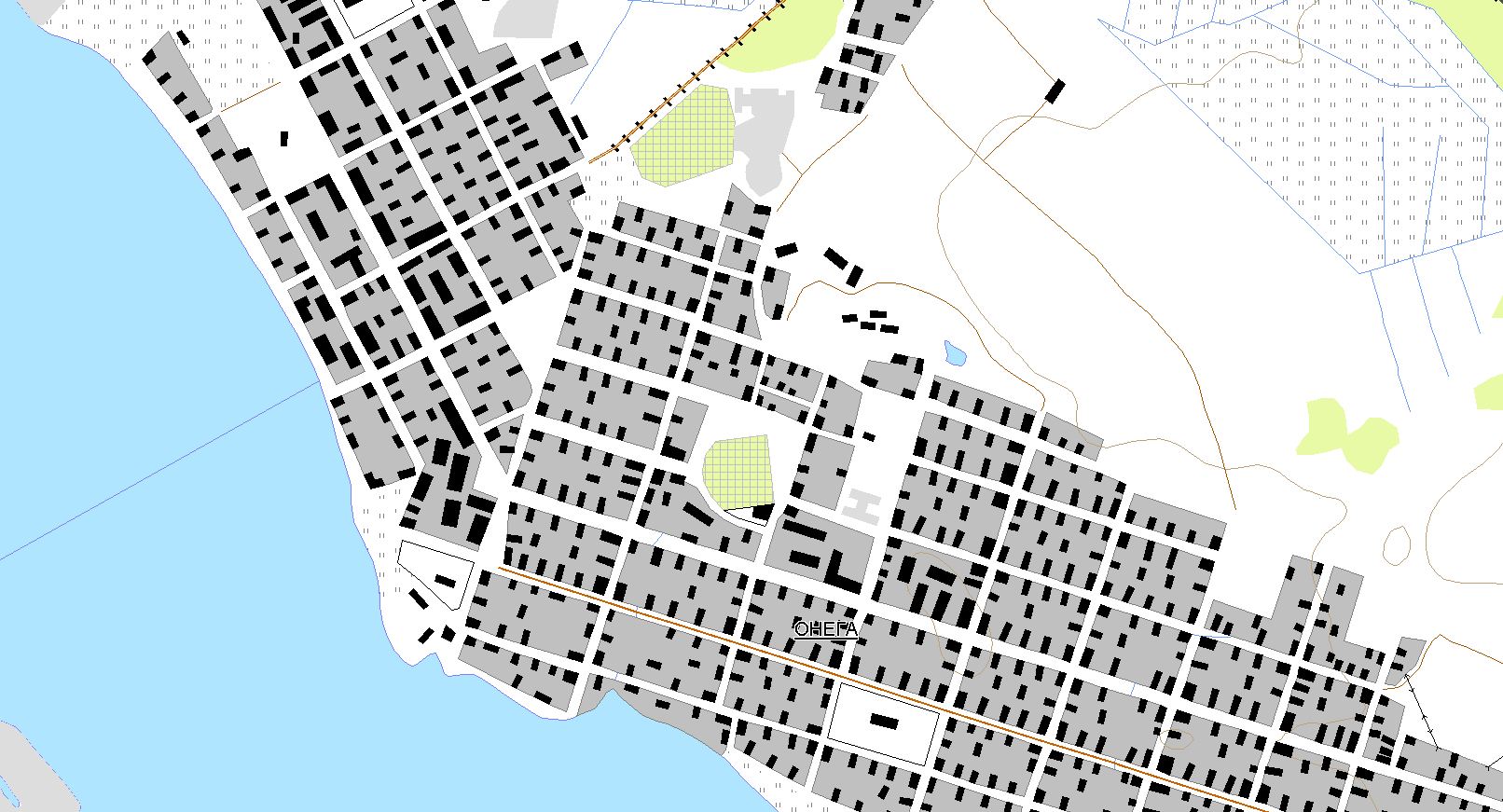 Трехмерная модель участка
55%
208/9
7562/30057
2
18
Онежский район,
г. Онега
- количество осадков, мм
18
- порывы ветра, м/с
1
- пожарно-спасательные формирования
- социально-значимый объект
- больница
Условные обозначения
ЦРБ
- кол-во домов /населения
- линии электропередач 110 кВт
19/330
- протяженность ЛЭП/ТП (шт.)
321/20
- износ электроэнергетических систем
60%
ПЧ№43
- муниципальное образование
МО Архангельск
14:10 10.04.2021
Исп. ЦУКС ГУ МЧС по Архангельской области
АРМ № 7 Е.В. Редута
тел. 3915-1113
Использовались: АИУС РСЧС – 2030, Google Earth
масштаб 1:40 000
3
ИНФОРМАЦИОННЫЕ МАТЕРИАЛЫ ПО ОСАДКАМ И ПОРЫВАМ ВЕТРА НА ТЕРРИТОРИИ
АРХАНГЕЛЬСКОЙ ОБЛАСТИ, Г. ВЕЛЬСК 
(РИСК НАРУШЕНИЯ ЭЛЕКТРОСНАБЖЕНИЯ НА 11.04.2021)
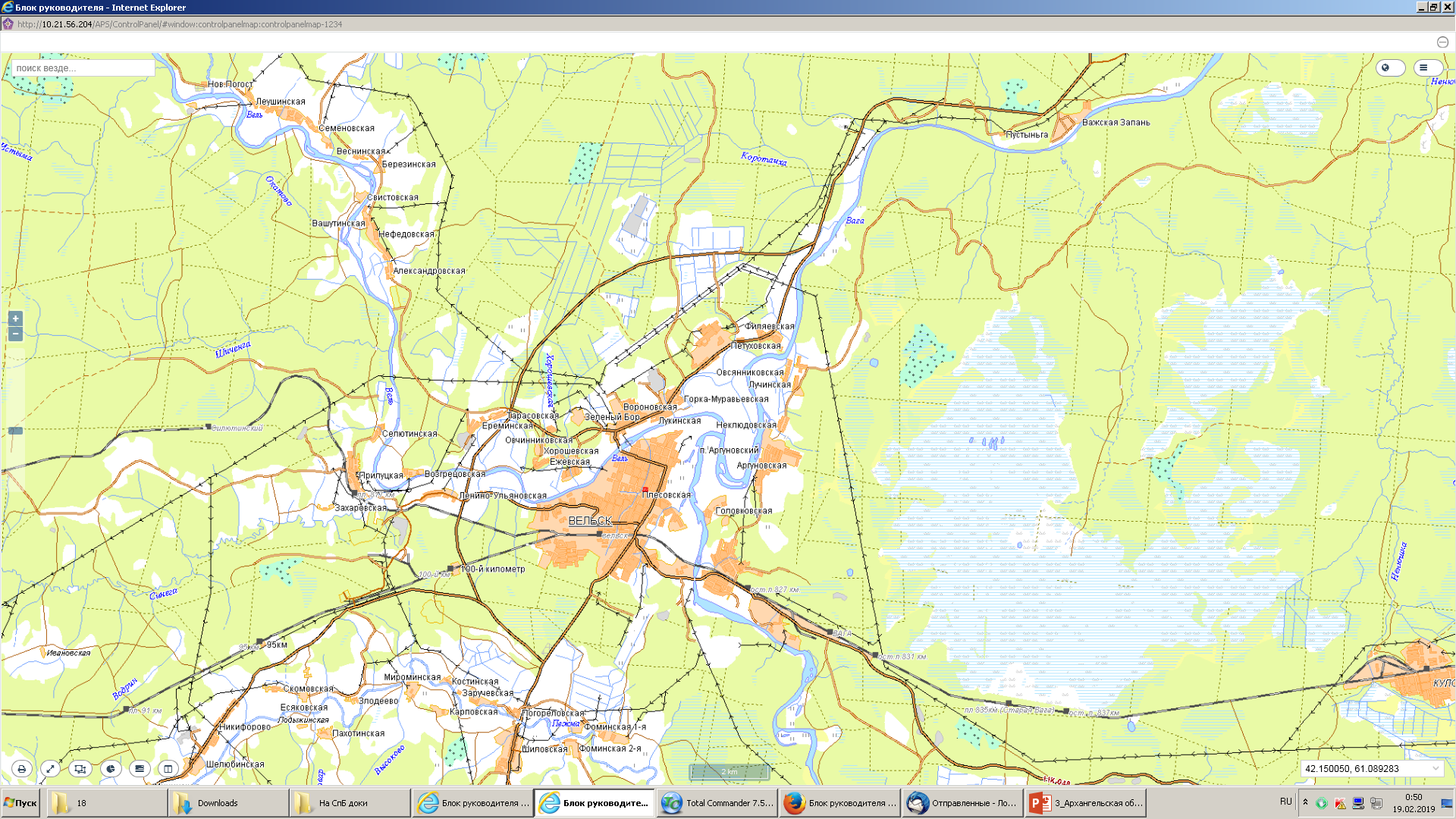 Трехмерная модель участка
55%
213/7
10330/49240
1
18
Вельский район,
г. Вельск
- количество осадков, мм
18
- порывы ветра, м/с
1
ПЧ№26
- пожарно-спасательные формирования
ЦРБ
- социально-значимый объект
- больница
Условные обозначения
ПЧ№36
- кол-во домов /населения
- линии электропередач 110 кВт
19/330
- протяженность ЛЭП/ТП (шт.)
321/20
- износ электроэнергетических систем
60%
- муниципальное образование
МО Архангельск
14:10 10.04.2021
Исп. ЦУКС ГУ МЧС по Архангельской области
АРМ № 7 Е.В. Редута
тел. 3915-1113
Использовались: АИУС РСЧС – 2030, Google Earth
масштаб 1:40 000
4
ИНФОРМАЦИОННЫЕ МАТЕРИАЛЫ ПО ОСАДКАМ И ПОРЫВАМ ВЕТРА 
НА ТЕРРИТОРИИ АРХАНГЕЛЬСКОЙ ОБЛАСТИ, Г. ШЕНКУРСК
 (РИСК НАРУШЕНИЯ ЭЛЕКТРОСНАБЖЕНИЯ НА 11.04.2021)
Трехмерная модель участка
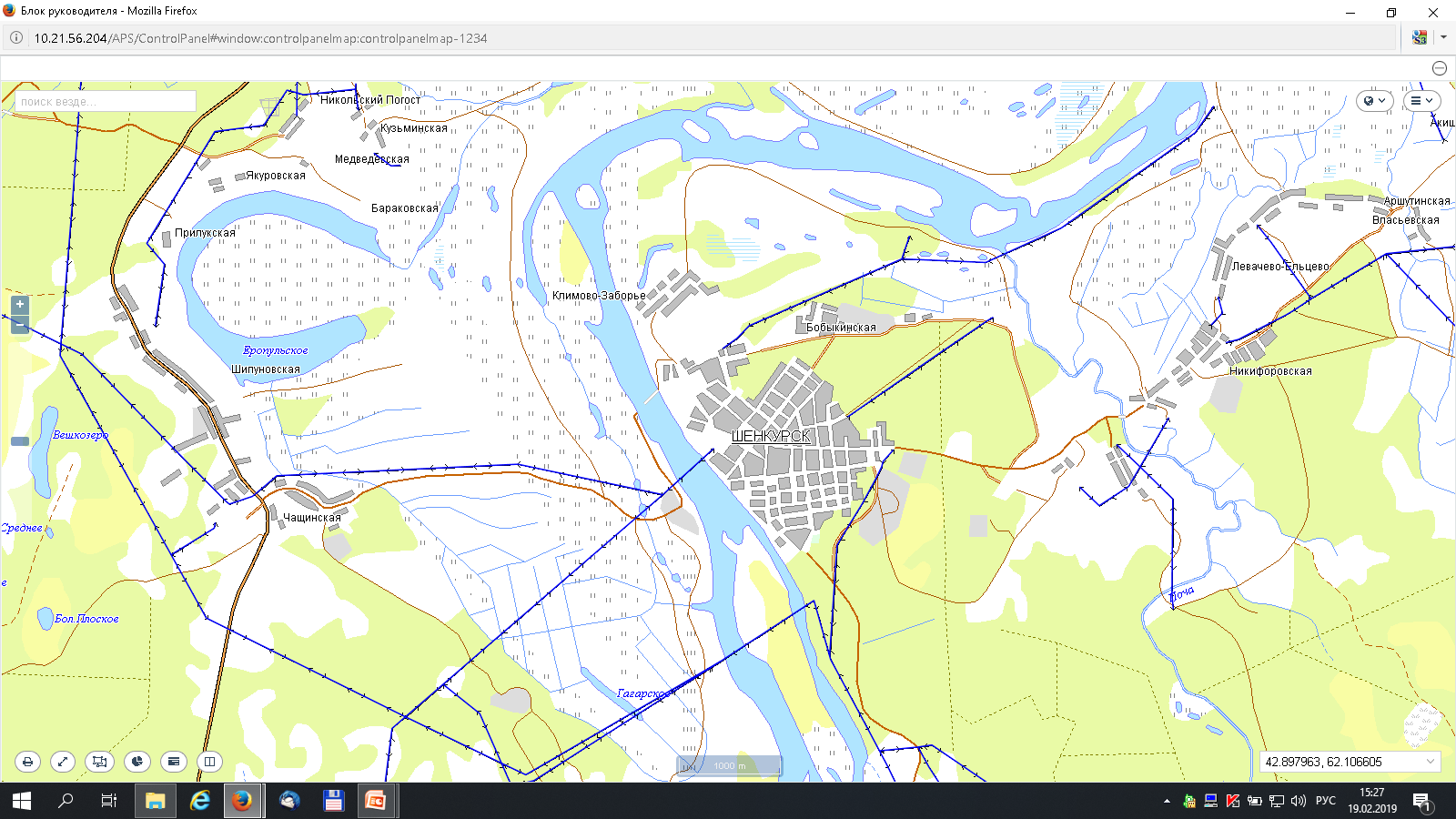 55%
213/6
5218/12610
Шенкурский район
н.п. Шенкурск
ЦРБ
1
18
ПЧ№59
- количество осадков, мм
18
- порывы ветра, м/с
1
- пожарно-спасательные формирования
- социально-значимый объект
- больница
Условные обозначения
- кол-во домов /населения
- линии электропередач 110 кВт
19/330
- протяженность ЛЭП/ТП (шт.)
321/20
- износ электроэнергетических систем
60%
- муниципальное образование
МО Архангельск
14:10 10.04.2021
Исп. ЦУКС ГУ МЧС по Архангельской области
АРМ № 7 Е.В. Редута
тел. 3915-1113
Использовались: АИУС РСЧС – 2030, Google Earth
масштаб 1:40 000
5
ИНФОРМАЦИОННЫЕ МАТЕРИАЛЫ ПО ОСАДКАМ И ПОРЫВАМ ВЕТРА 
НА ТЕРРИТОРИИ АРХАНГЕЛЬСКОЙ ОБЛАСТИ, Г. НЯНДОМА 
(РИСК НАРУШЕНИЯ ЭЛЕКТРОСНАБЖЕНИЯ НА 11.04.2021)
Трехмерная модель участка
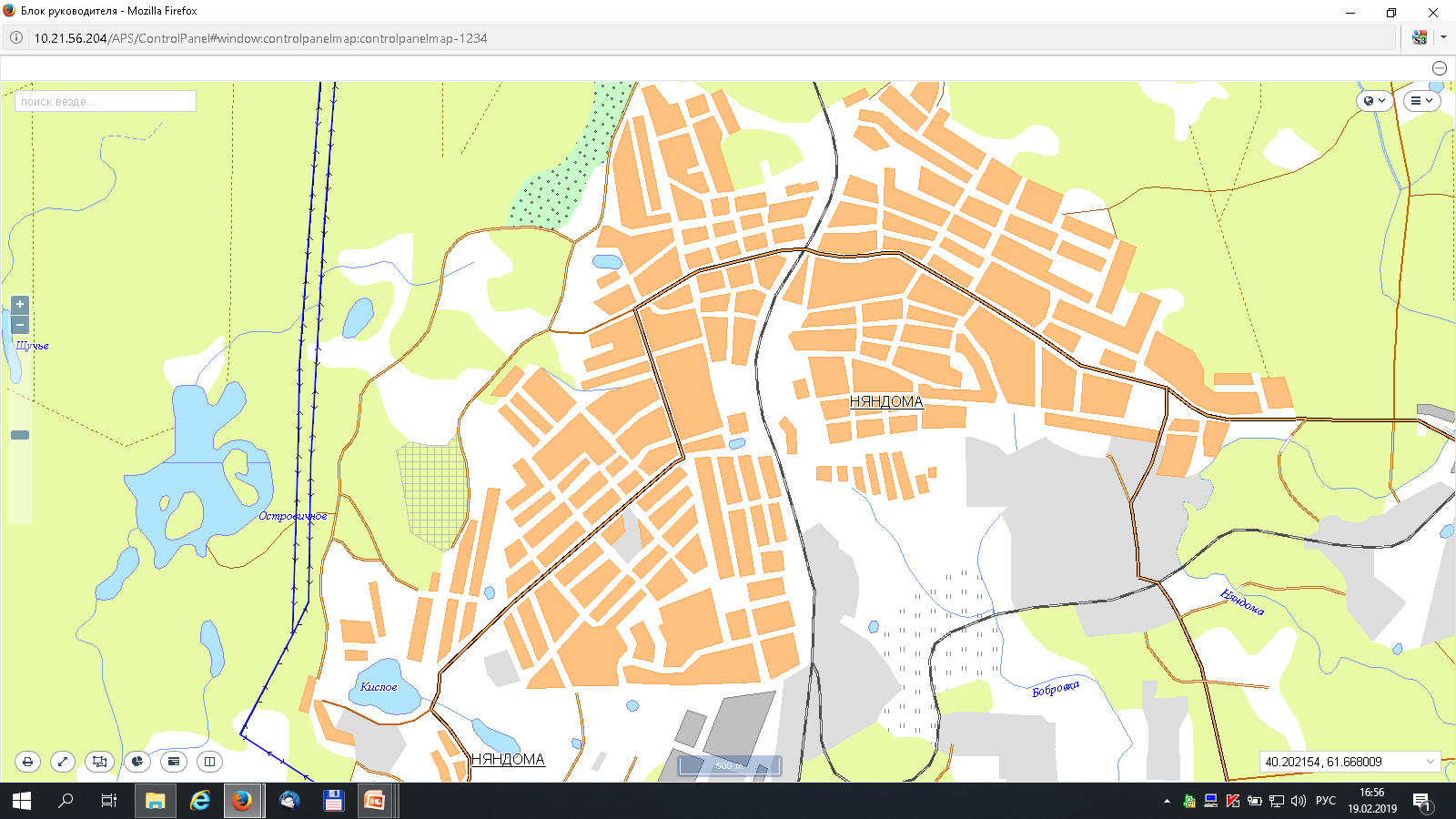 55%
213/5
3106/26002
Няндомский район
г. Няндома
ЦРБ
ЦРБ
1
18
ПЧ№42
- количество осадков, мм
18
- порывы ветра, м/с
1
- пожарно-спасательные формирования
- социально-значимый объект
- больница
Условные обозначения
- кол-во домов /населения
- линии электропередач 110 кВт
19/330
- протяженность ЛЭП/ТП (шт.)
321/20
- износ электроэнергетических систем
60%
- муниципальное образование
МО Архангельск
14:10 10.04.2021
Исп. ЦУКС ГУ МЧС по Архангельской области
АРМ № 7 Е.В. Редута
тел. 3915-1113
Использовались: АИУС РСЧС – 2030, Google Earth
масштаб 1:40 000
6
ИНФОРМАЦИОННЫЕ МАТЕРИАЛЫ ПО ОСАДКАМ И ПОРЫВАМ ВЕТРА 
НА ТЕРРИТОРИИ АРХАНГЕЛЬСКОЙ ОБЛАСТИ, Г. КАРГОПОЛЬ
 (РИСК НАРУШЕНИЯ ЭЛЕКТРОСНАБЖЕНИЯ НА 11.04.2021)
Трехмерная модель участка
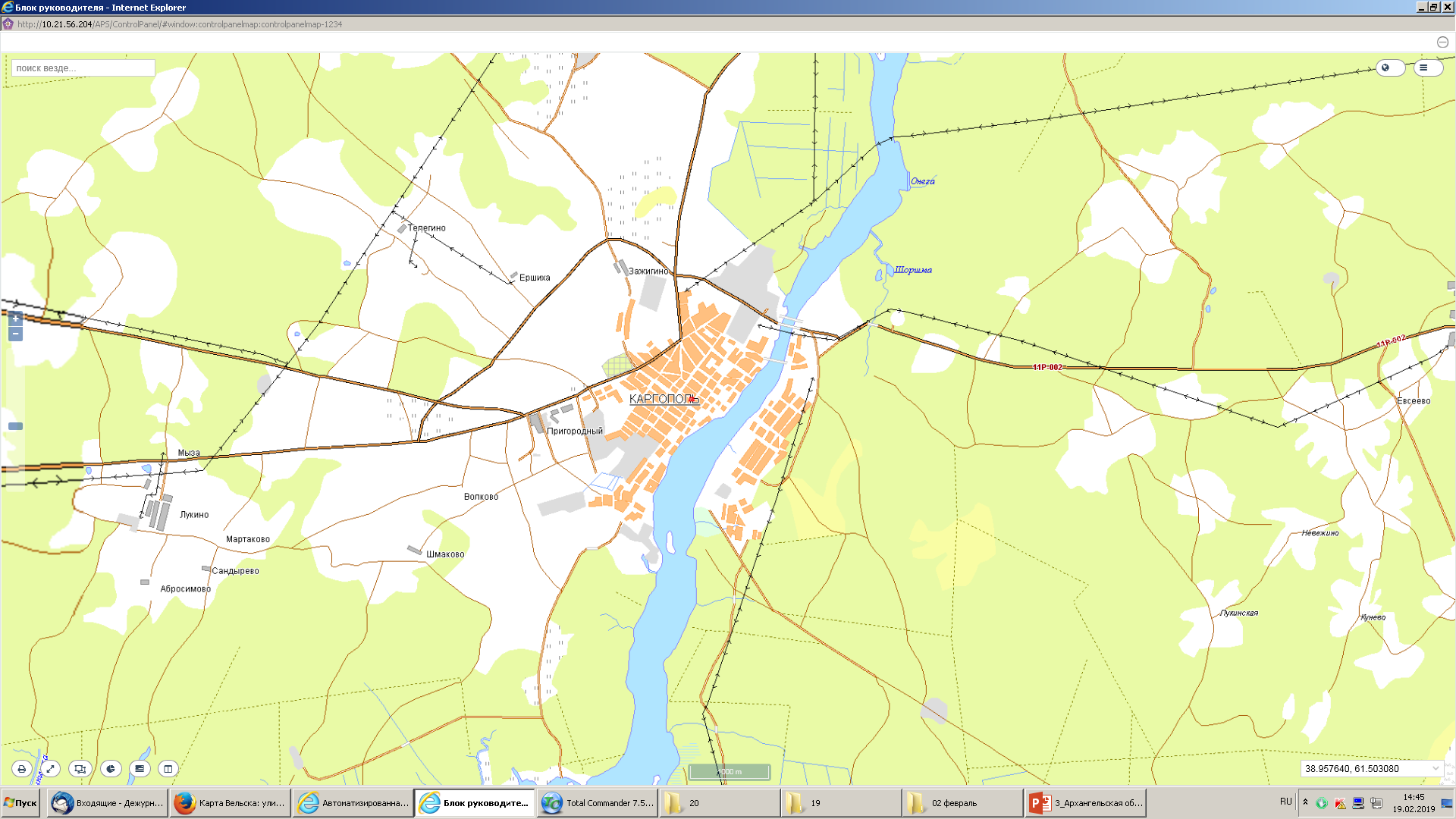 55%
213/7
4128/1709
Каргопольский район
н.п. Каргополь
1
18
ПЧ№30
- количество осадков, мм
18
- порывы ветра, м/с
1
- пожарно-спасательные формирования
- социально-значимый объект
ЦРБ
- больница
Условные обозначения
- кол-во домов /населения
- линии электропередач 110 кВт
19/330
- протяженность ЛЭП/ТП (шт.)
321/20
- износ электроэнергетических систем
60%
- муниципальное образование
МО Архангельск
14:10 10.04.2021
Исп. ЦУКС ГУ МЧС по Архангельской области
АРМ № 7 Е.В. Редута
тел. 3915-1113
Использовались: АИУС РСЧС – 2030, Google Earth
масштаб 1:40 000
7
ИНФОРМАЦИОННЫЕ МАТЕРИАЛЫ ПО РИСКУ НАРУШЕНИЯ ТРАНСПОРТНОГО СООБЩЕНИЯ,
 СВЯЗАННЫХ С НЕБЛАГОПРИЯТНЫМИ МЕТЕОЯВЛЕНИЯМИ НА АВТОДОРОГЕ М-8 694-1226 КМ 
В АРХАНГЕЛЬСКОЙ ОБЛАСТИ (НА 11.04.2021)
Трехмерная модель участка
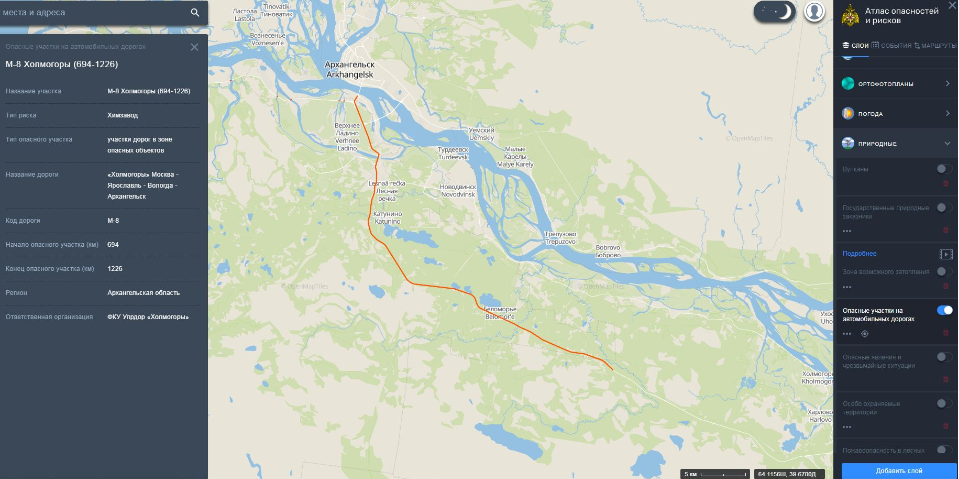 Приморский район
г. Архангельск
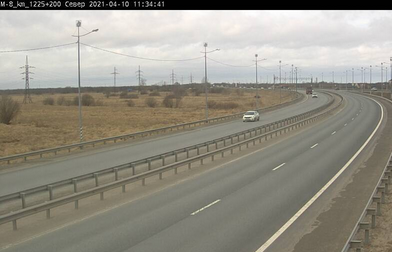 км 1225+200 a/д М-8 "Холмогоры" г. Архангельск
Аварийно-опасный участок 
ФАД М-8 694-1226 км 
(риск образования снежных заносов, гололедицы, ухудшения видимости)
Прогноз метеоявлений
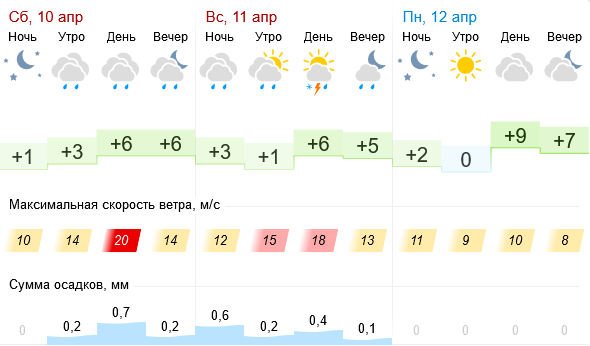 Условные обозначения
- Участок автодороги с повышенным,риском возникновения ДТП, нарушением движения
- Объездная дорога
- Населенный пункт
8
Отрезанные н.п.: нет
Объездная дорога: нет
ИНФОРМАЦИОННЫЕ МАТЕРИАЛЫ ПО РИСКУ НАРУШЕНИЯ ТРАНСПОРТНОГО СООБЩЕНИЯ,
 СВЯЗАННЫХ С НЕБЛАГОПРИЯТНЫМИ МЕТЕОЯВЛЕНИЯМИ НА АВТОДОРОГЕ М-8 723-724 КМ 
В АРХАНГЕЛЬСКОЙ ОБЛАСТИ (НА 11.04.2021)
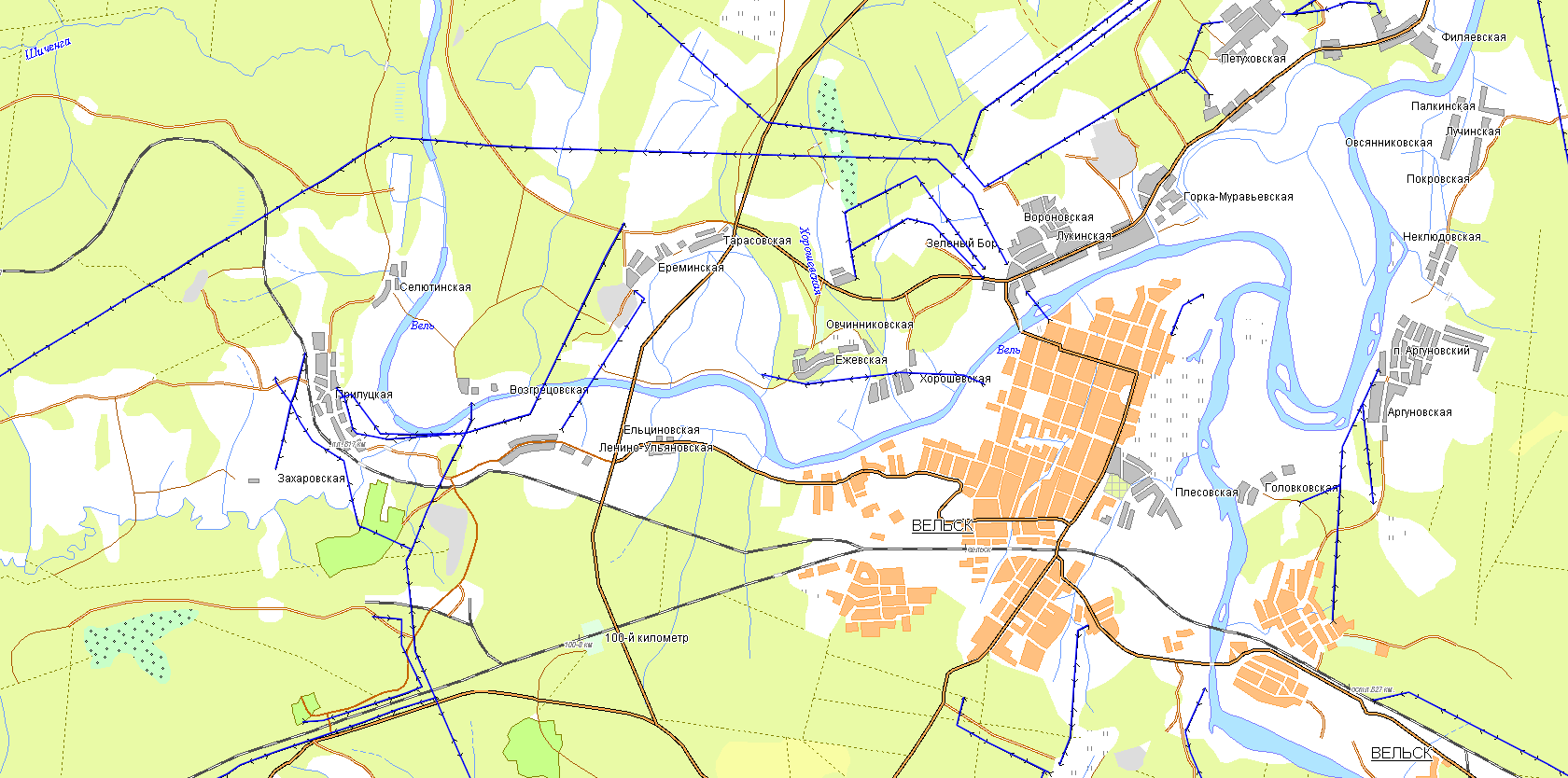 Прогноз метеоявлений
Трехмерная модель участка
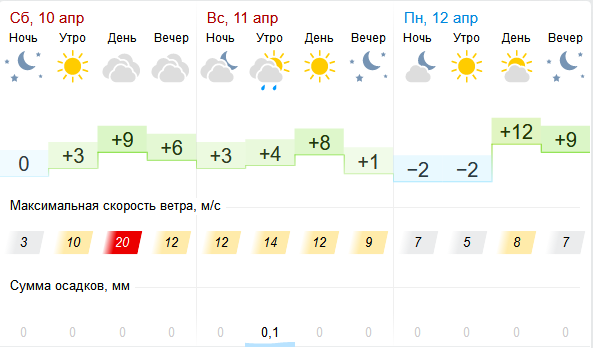 Вельский район
г. Вельск
М-8
Аварийно-опасный участок 
ФАД М-8 723-724 км 
(риск образования снежных заносов, гололедицы, ухудшения видимости)
ПЧ№26
Условные обозначения
- участок автодороги с повышенным риском возникновения ДТП, нарушением движения
- объездная дорога
ЦРБ
- населенный пункт
ПЧ№36
- пожарно-спасательные формирования
- социально-значимый объект
- больница
14:10 10.04.2021
Исп. ЦУКС ГУ МЧС по Архангельской области
АРМ № 7 Е.В. Редута
тел. 3915-1113
Использовались: АИУС РСЧС – 2030, Google Earth
масштаб 1:40 000
9
Отрезанные н.п.: нет
Объездная дорога: нет
ИНФОРМАЦИОННЫЕ МАТЕРИАЛЫ ПО РИСКУ НАРУШЕНИЯ ТРАНСПОРТНОГО СООБЩЕНИЯ,
 СВЯЗАННЫХ С НЕБЛАГОПРИЯТНЫМИ МЕТЕОЯВЛЕНИЯМИ НА АВТОДОРОГЕ
 М-8 1128+160 – 1129+133 КМ В АРХАНГЕЛЬСКОЙ ОБЛАСТИ (НА 11.04.2021)
Трехмерная модель участка
Прогноз метеоявлений
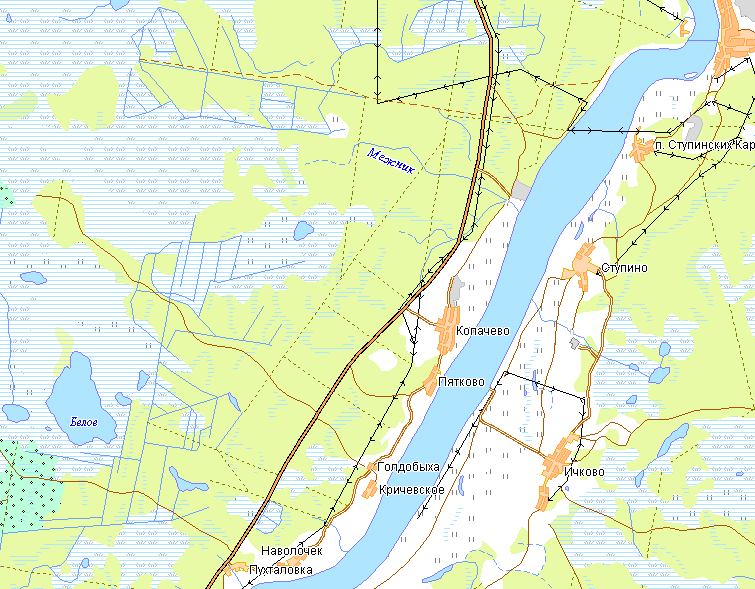 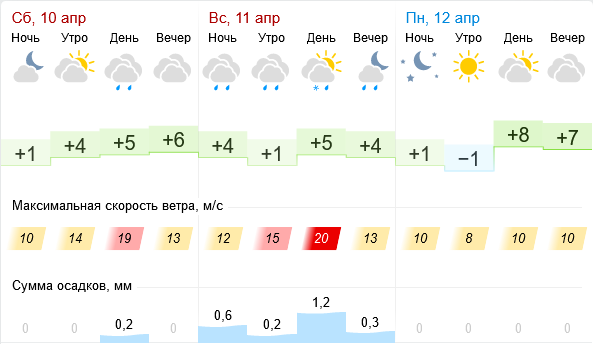 Холмогорский район
д. Копачево
М-8
ФАП
Аварийно-опасный участок 
ФАД М-8 1128+160 – 1129+133  км 
(риск образования снежных заносов, гололедицы, ухудшения видимости)
Условные обозначения
- участок автодороги с повышенным риском возникновения ДТП, нарушением движения
- объездная дорога
ДПК
- населенный пункт
- пожарно-спасательные формирования
- социально-значимый объект
- больница
14:10 10.04.2021
Исп. ЦУКС ГУ МЧС по Архангельской области
АРМ № 7 Е.В. Редута
тел. 3915-1113
Использовались: АИУС РСЧС – 2030, Google Earth
масштаб 1:40 000
10
Отрезанные н.п.: нет
Объездная дорога: 9 км